EXERCISE AND DIABETES
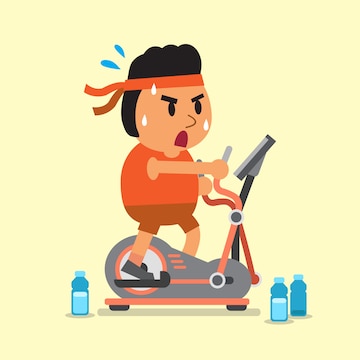 Dr.Manish Shukla
Dept. of Cardiovascular & Respiratory Physiotherapy
MGM Institute Of Physiotherapy 
Chh. Sambhajinagar
Contents
INTRODUCTION
Type 2 Diabetes Mellitus (T2DM) is one of the most common metabolic disorders worldwide.
Diabetes Estimate of 79,194 in 1,O00,05   (International Diabetes Federation 2021)
                                                                                             DIABETES MELLITUS
                                                                                              



                   Autoimmune                                                Frequent Genetic Background
             

 Genetic Susceptibility (HLA DR 3, 4)  Obesity, poor nutrition, physical inactivity

                  Islets cell Antibody                                     Defective insulin secretion by pancreatic β-cells
Type 2
Type 1
30-07-2024
EXERCISE AND DIABETES
3
Type 2 DM is primarily caused by a combination of two main factors: 


                            1.Defective insulin secretion by pancreatic β-cells 
                 2. Inability of insulin-sensitive tissues to respond to insulin.

  Insulin sensitivity refers to how sensitive the body’s cells are in response to insulin.
 A person with low insulin sensitivity also has insulin resistance.
30-07-2024
EXERCISE AND DIABETES
4
BETA CELL DYSFUNCTION
Beta cell insults include cytokine-induced inflammation, obesity and insulin resistance, and overconsumption of saturated fat and free fatty acids (FFA). 

A progressive decline of beta cell function leading to beta cell exhaustion precedes beta cell demise.

An excess of FFAs and hyperglycaemia lead to β-cell dysfunction by inducing ER stress.

Lipotoxicity, glucotoxicity and glucolipotoxicity occurring in obesity, induce metabolic and oxidative stress that leads to β-cell damage.
30-07-2024
EXERCISE AND DIABETES
5
INSULIN RESISTANCE
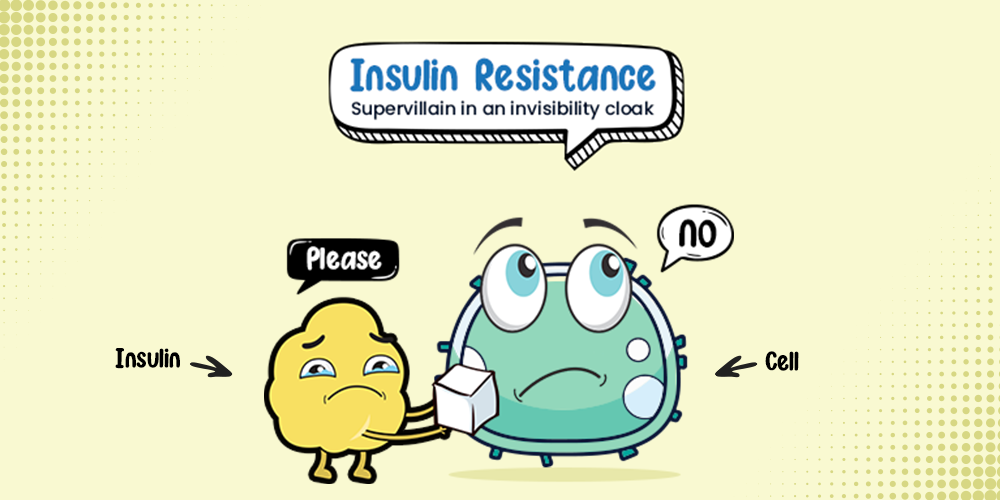 30-07-2024
EXERCISE AND DIABETES
6
EFFECTS OF DIABETES MELLITUS ON BODY SYSTEMS
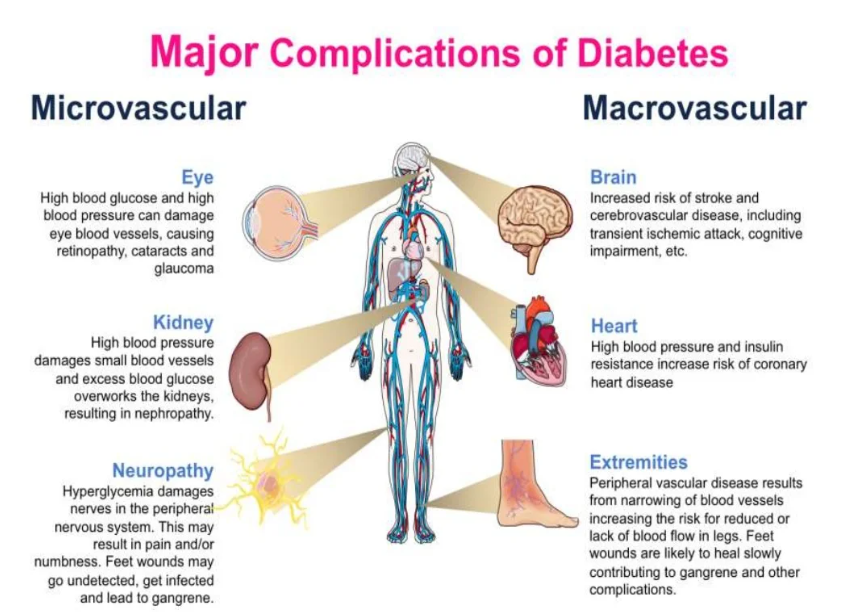 30-07-2024
EXERCISE AND DIABETES
7
EFFECTS OF DIABETES MELLITUS ON BODY SYSTEMS
CARDIOVASCULAR SYSTEM:
Adipose tissue dysfunction 

Adipokines are related to IR, and can result in endothelial dysfunction, and pro-inflammatory and pro-atherogenic states.

Adiponectin is a well-described insulin-sensitizing hormone .

Adiponectin deficiency is associated with coronary artery disease, hypertension, endothelial dysfunction and greater carotid intima-media thickness
30-07-2024
EXERCISE AND DIABETES
8
EFFECTS OF DIABETES MELLITUS ON BODY SYSTEMS
CARDIOVASCULAR SYSTEM:
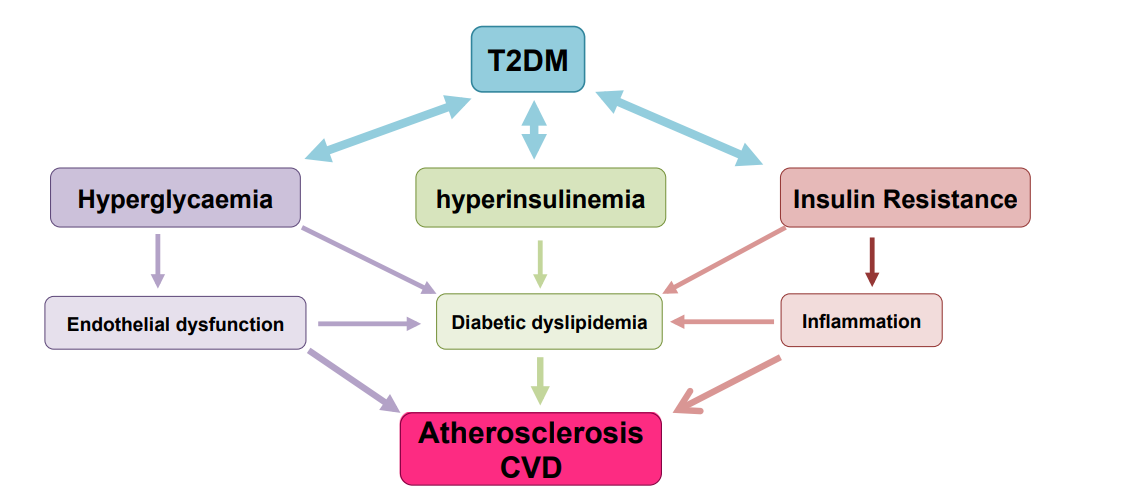 30-07-2024
EXERCISE AND DIABETES
9
EFFECTS OF DIABETES MELLITUS ON BODY SYSTEMS
NERVOUS SYSTEM:
The literature reports from 50% to 66% of patients with DM will eventually develop PN at some point during their lifetime.

Peripheral neuropathy is a type of nerve damage that typically affects the feet and legs and sometimes affects the hands and arms.

Autonomic neuropathy is damage to nerves that control your internal organs, leading to problems with your heart rate and blood pressure, digestive system, bladder, sex organs, sweat glands, and eyes.
30-07-2024
EXERCISE AND DIABETES
10
EFFECTS OF DIABETES MELLITUS ON BODY SYSTEMS
NERVOUS SYSTEM:
Focal neuropathies are conditions in which
      you typically have damage to single nerves, 
     most often in your hand, head, torso, or leg. 

Proximal neuropathy is a rare and disabling
      type of nerve damage  in your hip, buttock, 
     or thigh.
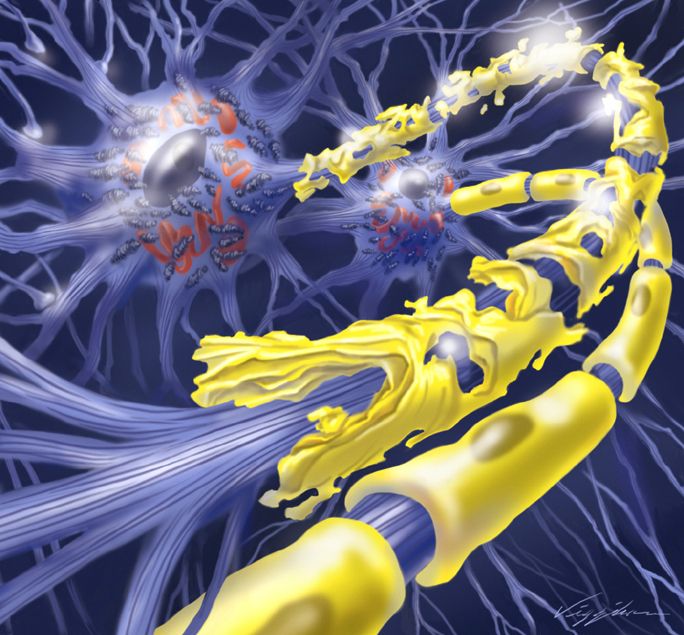 30-07-2024
EXERCISE AND DIABETES
11
EFFECTS OF DIABETES MELLITUS ON BODY SYSTEMS
NERVOUS SYSTEM:
Implicated causes of peripheral nerve damage include 
Oxidate stress damage
Accumulation of sorbitol - Excess sorbitol may produce toxic effects, resulting in demyelination and impaired velocity of peripheral nerve conduction.
Advanced glycosylation end products
Neurovascular impairment with poor repair processes and endothelial dysfunction also have been implicated.
30-07-2024
EXERCISE AND DIABETES
12
EFFECTS OF DIABETES MELLITUS ON BODY SYSTEMS
MUSCULOSKELETAL SYSTEM:
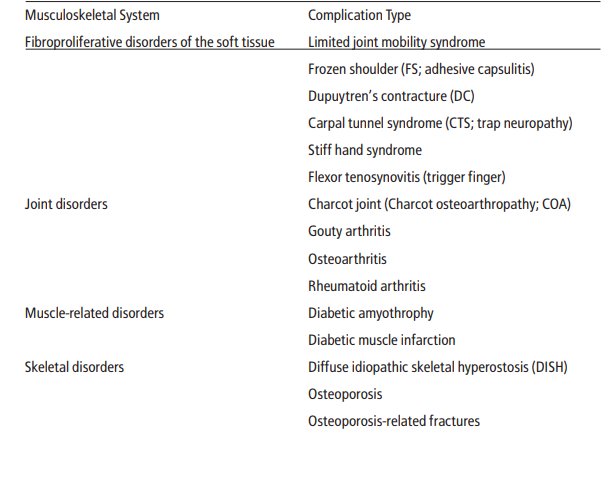 30-07-2024
EXERCISE AND DIABETES
13
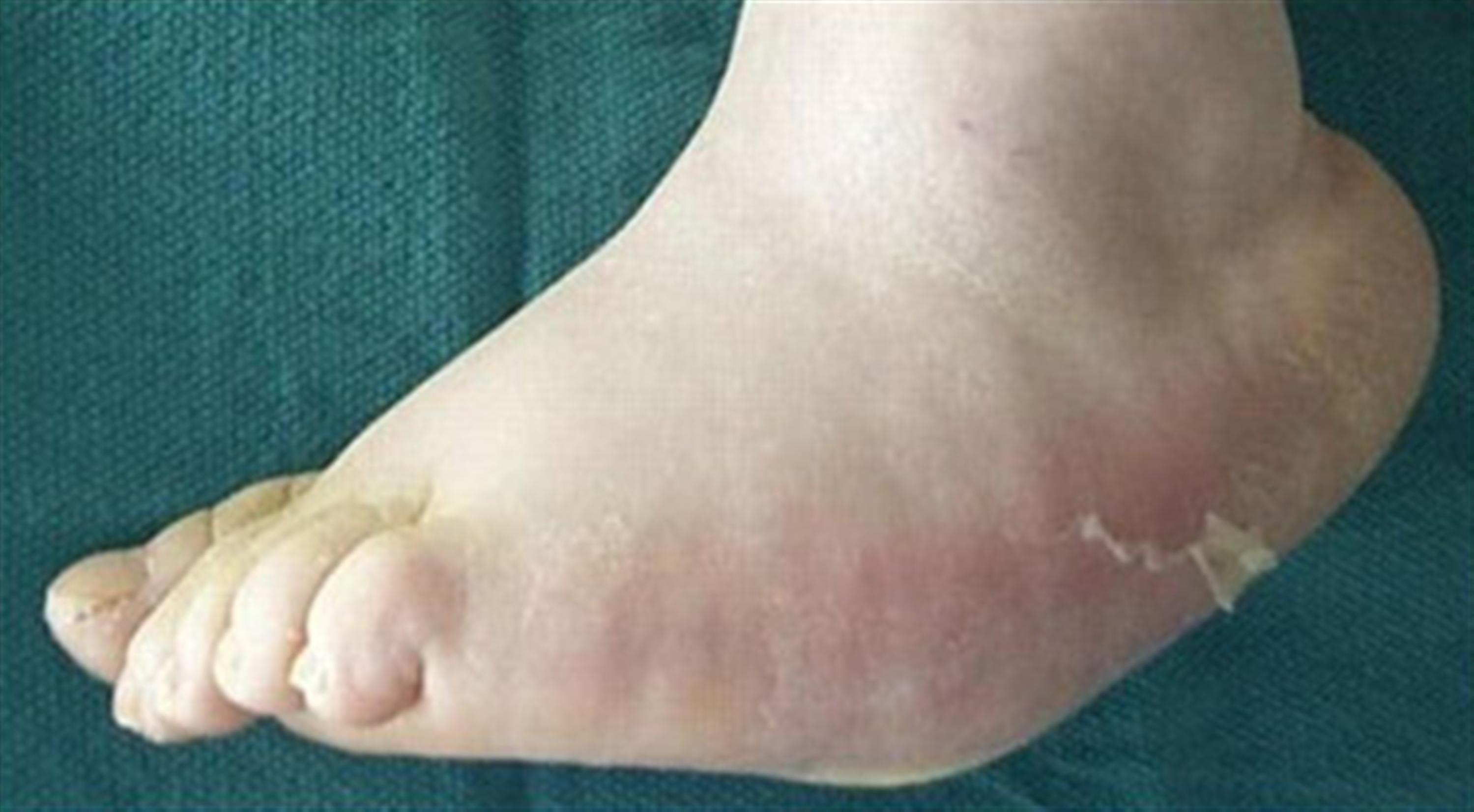 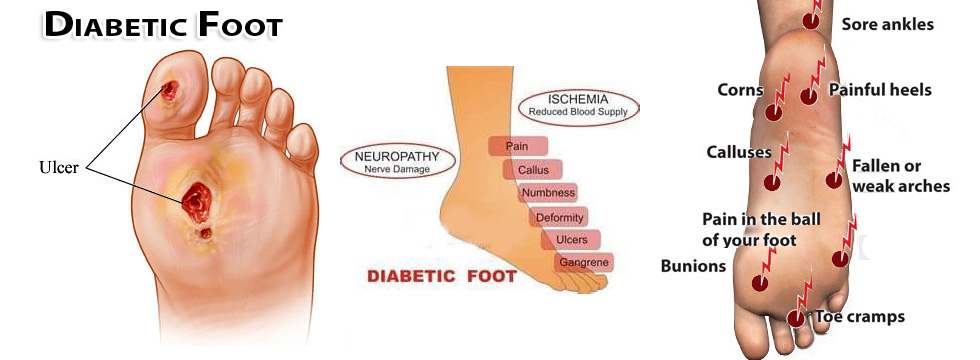 30-07-2024
EXERCISE AND DIABETES
14
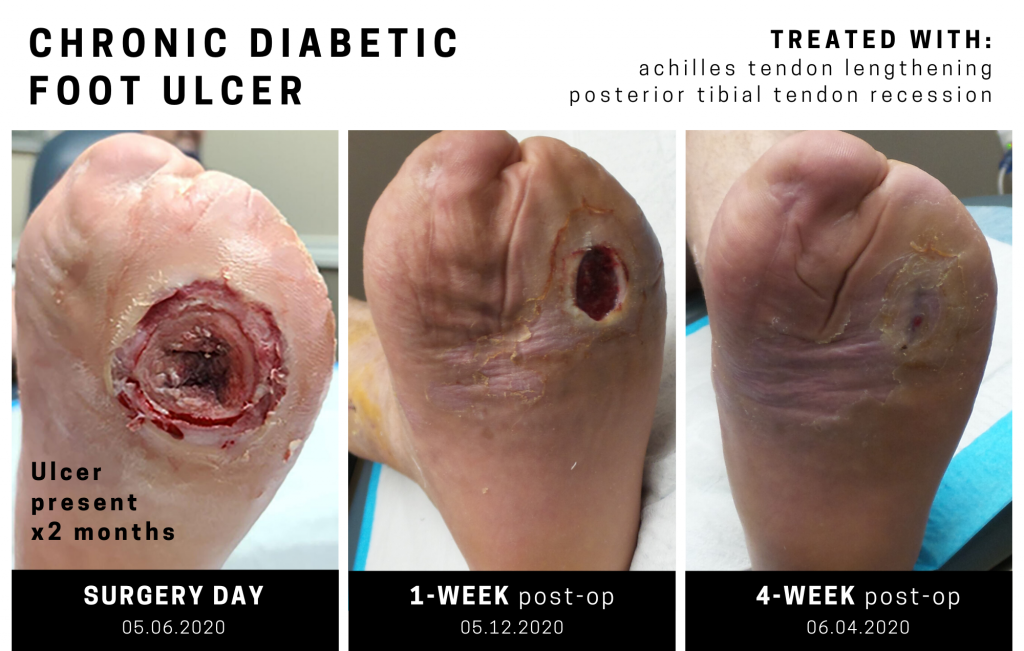 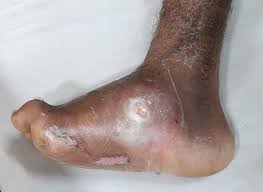 30-07-2024
EXERCISE AND DIABETES
15
EFFECTS OF DIABETES MELLITUS ON BODY SYSTEMS
MUSCULOSKELETAL SYSTEM:
GLUT4 is an insulin-regulated glucose transporter that is responsible for insulin-regulated glucose uptake into fat and muscle cells.

GLUT4 trafficking might represent one of the earliest defects contributing to insulin resistance in humans .

Upon insulin binding to insulin receptor (INSR) in muscle cells, GLUT4 translocate from intracellular compartments to the plasma membrane. This process allows glucose uptake and reduces circulating glucose levels
30-07-2024
EXERCISE AND DIABETES
16
EFFECTS OF DIABETES MELLITUS ON BODY SYSTEMS
MUSCULOSKELETAL SYSTEM:
Mutations that reduce the expression of insulin receptor or GLUT4, as well as any defect in either upstream or downstream signaling pathway would reduce glucose intake into the muscle resulting in a hyperglycemic state .
30-07-2024
EXERCISE AND DIABETES
17
EFFECTS OF DIABETES MELLITUS ON BODY SYSTEMS
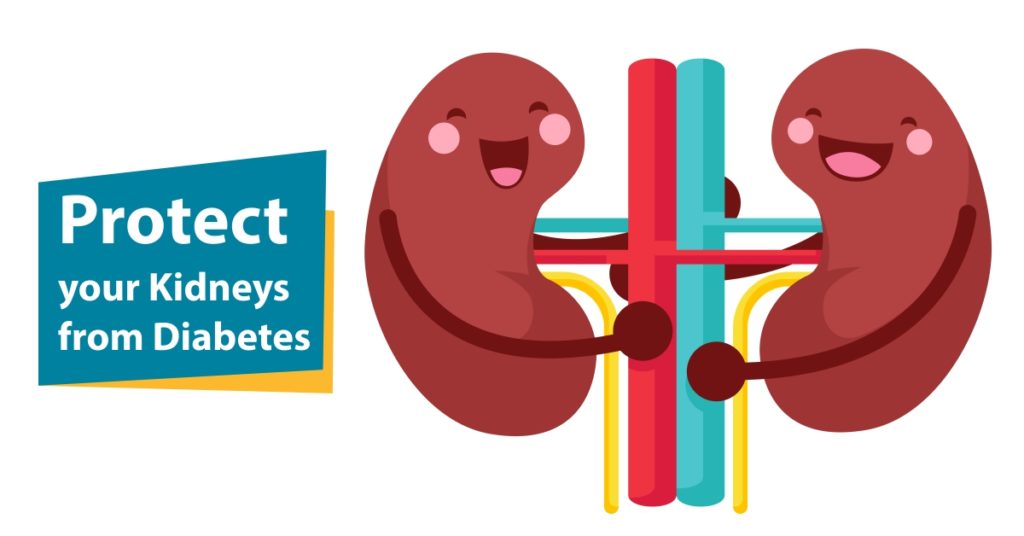 RENAL SYSTEM:




Over time, poorly controlled diabetes can cause damage to blood vessel clusters in your kidneys that filter waste from your blood.

This can lead to kidney damage and cause high blood pressure.

High blood pressure can cause further kidney damage by increasing the pressure in        the delicate filtering system of the kidneys.
30-07-2024
EXERCISE AND DIABETES
18
EFFECTS OF DIABETES MELLITUS ON BODY SYSTEMS
TELOMERE LENGTH:

Telomeres are specialised DNA-protein structures at the end of all chromosomes, which preserve chromosome stability and integrity. 

Exposure to free radicals or oxidants causes DNA damage including single-strand breaks and telomere erosion as shown with in vitro experiments.

Prediabetes and metabolic syndrome are associated with increased oxidative stress.

So, consequent shortened telomeres, which eventually lead to premature senescence.
30-07-2024
EXERCISE AND DIABETES
19
EFFECTS OF EXERCISE ON DIABETES MELLITUS
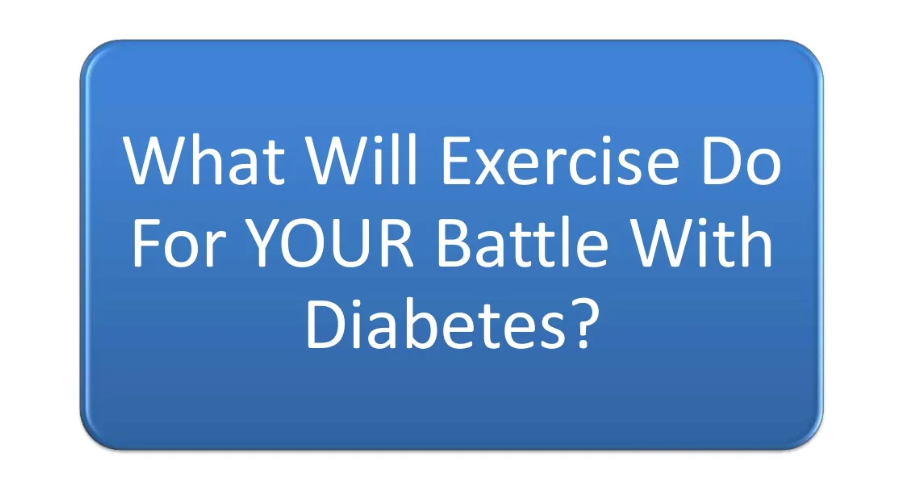 30-07-2024
EXERCISE AND DIABETES
20
EFFECTS OF EXERCISE ON DIABETES MELLITUS
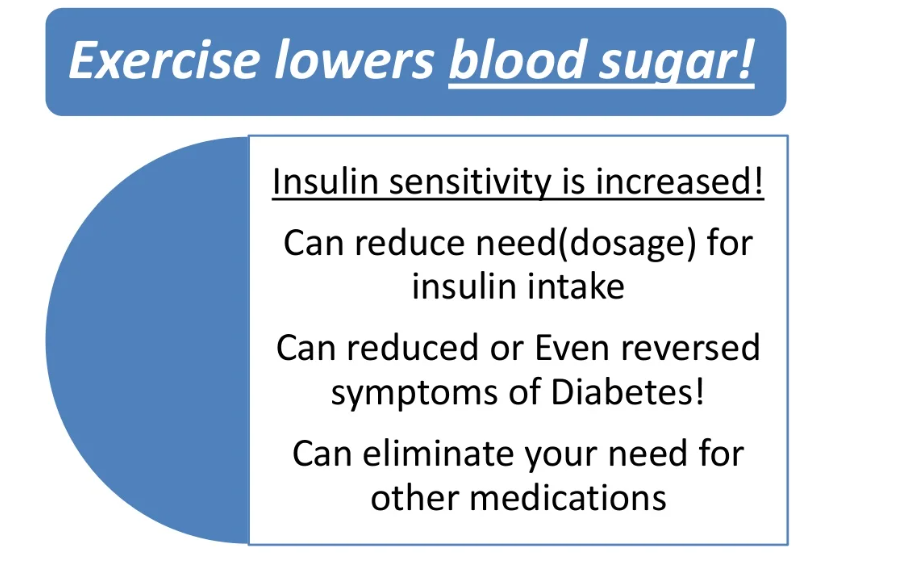 30-07-2024
EXERCISE AND DIABETES
21
Effects of Acute Exercise on Skeletal Muscle Glucose Uptake

 Effects of Acute Exercise on Skeletal Muscle Glucose Uptake :

Both insulin and exercise increase skeletal muscle glucose uptake by translocation of glucose transporter 4 (GLUT4), the predominant GLUT in muscle, from an intracellular location to the plasma membrane.

 Insulin and exercise stimulate GLUT4 translocation through distinct signalling mechanisms.
30-07-2024
EXERCISE AND DIABETES
22
Effects of Acute Exercise on Skeletal Muscle Glucose Uptake

Exercise improves insulin sensitivity and may contribute to the prevention of type 2 diabetes (Pedersen & Saltin, 2015). 

Insulin-stimulated glucose uptake is initiated by insulin binding to and activating the insulin receptor (IR) on the muscle plasma membrane.

This initiates a signaling cascade leading to translocation of type 4 glucose transporter (GLUT4) to the muscle plasma membrane, thereby increasing the potential for glucose uptake into skeletal muscle
30-07-2024
EXERCISE AND DIABETES
23
Effects of Acute Exercise on Skeletal Muscle Glucose Uptake

Pyruvate dehydrogenase (PDH) is responsible for the first step in the conversion of pyruvate to acetyl-CoA in mitochondria, thereby acting as a central regulator of glucose oxidation.

It has been proposed that impaired PDH function plays a causative role in the development of skeletal muscle insulin resistance and that exercise can remedy this impairment.
30-07-2024
EXERCISE AND DIABETES
24
Effects of  Exercise on Skeletal Muscle Glucose Uptake
Effect of exercise training on skeletal muscle protein expression in relation to insulin sensitivity: Per-protocol analysis of a randomized controlled trial (GO-ACTIWE)
        - 2021
       - Lea Bruhn1,2 | Rasmus Kjøbsted 
       - Pyruvate Dehydrogeanse.

Previous studies have shown an increase in GLUT4 expression after 3–10 weeks of endurance exercise training in both healthy young men, with and without overweight
30-07-2024
EXERCISE AND DIABETES
25
Effects of Acute Exercise on Skeletal Muscle Glucose Uptake

 Effects of Chronic Exercise on Skeletal Muscle Glucose Uptake :

It is well established that endurance exercise training increases skeletal muscle GLUT4 . The increase in skeletal muscle GLUT4 causes an increase in skeletal muscle glucose uptake

The recommended amount of exercise for people with type 2 diabetes is 150 min of moderate intensity exercise per week
30-07-2024
EXERCISE AND DIABETES
26
Effects of Acute Exercise on Skeletal Muscle Glucose Uptake

 There are studies indicating that HIT is a potential time-efficient exercise strategy for the treatment of type 2 diabetes.
30-07-2024
EXERCISE AND DIABETES
27
Effects of Chronic Exercise on Skeletal Muscle Mitochondria

People with type 2 diabetes have been reported to have smaller, damaged, or dysfunctional mitochondria .

Endurance exercise training has been shown to increase mitochondrial content and activity.
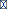 Exercise and type 2 diabetes: molecular mechanisms regulating glucose uptake in skeletal muscle
Kristin I. Stanford
30-07-2024
EXERCISE AND DIABETES
28
MODALITIES OF EXERCISES


Aerobic Exercise 
Resistance Exercise
Flexibilty and balance exercise
30-07-2024
EXERCISE AND DIABETES
29
Aerobic Exercise Benefits
Aerobic training increases mitochondrial density, insulin sensitivity, oxidative enzymes, compliance and reactivity of blood vessels, lung function, immune function, and cardiac output.

Moderate to high volumes of aerobic activity are associated with substantially lower cardiovascular and overall mortality risks in both type 1 and type 2 diabetes .
30-07-2024
EXERCISE AND DIABETES
30
30-07-2024
EXERCISE AND DIABETES
31
Resistance Exercise Benefits

Diabetes is an independent risk factor for low muscular strength and accelerated decline in muscle strength and functional status.

 The health benefits of resistance training for all adults include improvements in muscle mass, body composition, strength, physical function, mental health, bone mineral density, insulin sensitivity, blood pressure, lipid profiles, and cardiovascular health.
30-07-2024
EXERCISE AND DIABETES
32
KEY NOTE : 

When resistance and aerobic exercise are undertaken in one exercise session, performing resistance exercise first results in less hypoglycemia than when aerobic exercise is performed first
30-07-2024
EXERCISE AND DIABETES
33
Flexibility Exercise Benefits
Flexibility and balance exercises are likely important for older adults with diabetes.

 Limited joint mobility is frequently present, resulting in part from the formation of advanced glycation end products, which accumulate during normal aging and are accelerated by hyperglycemia.

Balance training can reduce falls risk by improving balance and gait, even when peripheral neuropathy is present 
BUT NO GLYCAEMIC CONTROL!!
30-07-2024
EXERCISE AND DIABETES
34
Flexibility Exercise Benefits
The benefits of alternative training like yoga and tai chi are less established, although yoga may promote improvement in glycemic control, lipid levels, and body composition in adults with type 2 diabetes.

 Tai chi training may improve glycemic control, balance, neuropathic symptoms, and some dimensions of quality of life in adults with diabetes and neuropathy, although high-quality studies on this training are lacking.
                                
                                                                   JOINT STATEMENT BY ADA
30-07-2024
EXERCISE AND DIABETES
35
OBESITY MANAGEMENT
 Helps in regulating the sensitivity by lowering the resistance and increased uptake.

Now Lets together learn how different complications can be controlled well by exercises !????
30-07-2024
EXERCISE AND DIABETES
36
AEROBIC 
RESISTANCE 
DIET                                                                     KEY OF ALL
PHYSICAL ACTIVTY 
 REGULAR EXERCISE
30-07-2024
EXERCISE AND DIABETES
37
SUMMARY
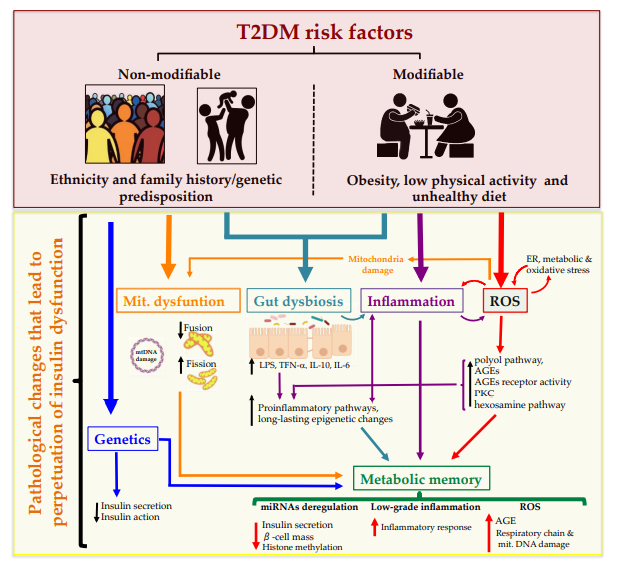 30-07-2024
EXERCISE AND DIABETES
38
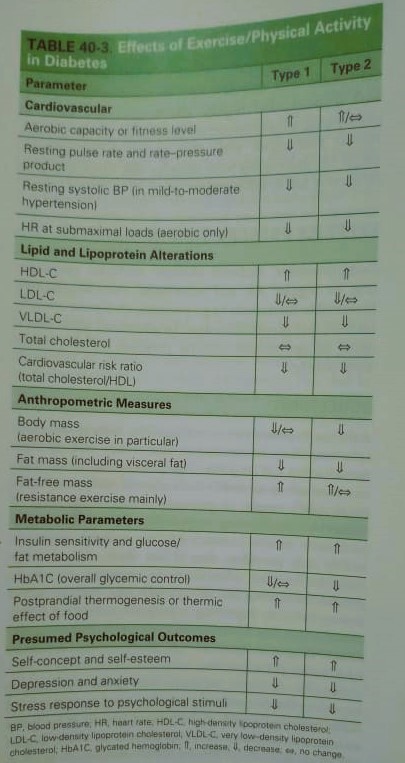 30-07-2024
EXERCISE AND DIABETES
39
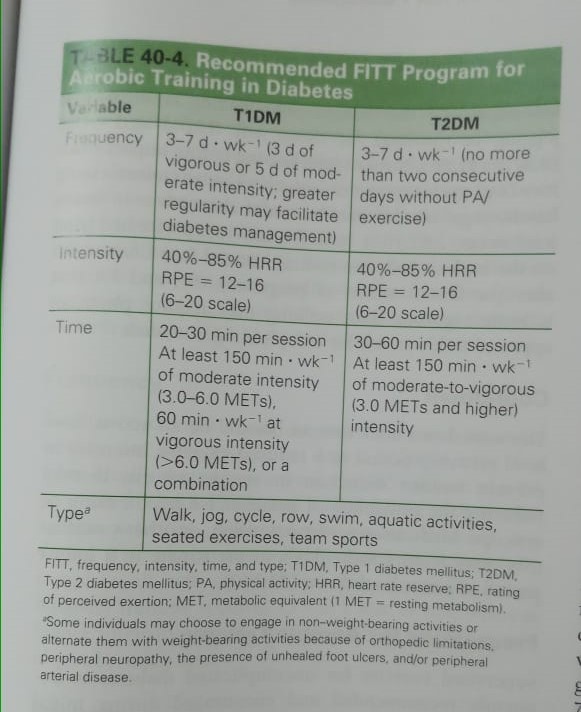 30-07-2024
EXERCISE AND DIABETES
40
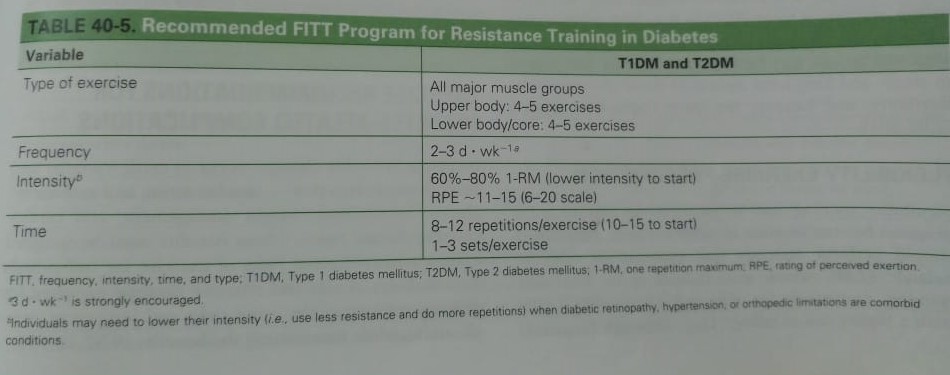 30-07-2024
EXERCISE AND DIABETES
41
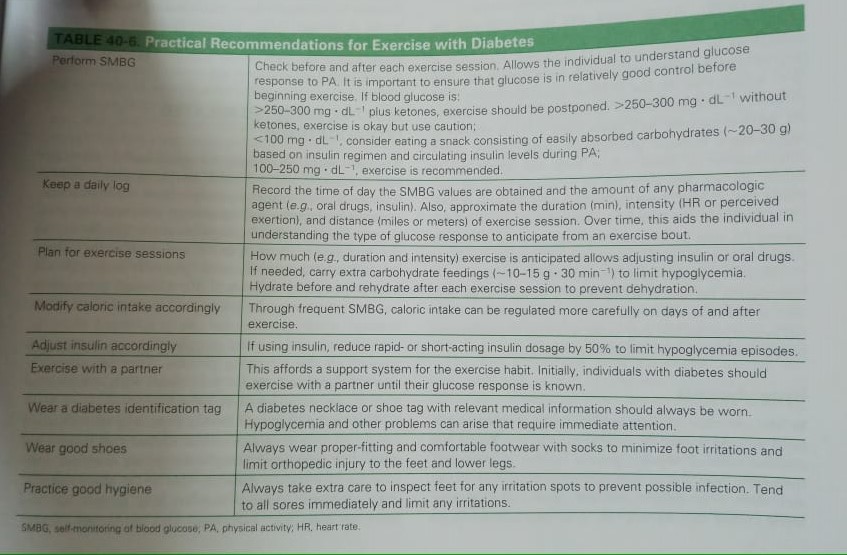 30-07-2024
EXERCISE AND DIABETES
42
DOUBTS OR QUESTIONS!???
REFERENCE
Galicia-Garcia U, Benito-Vicente A, Jebari S, Larrea-Sebal A, Siddiqi H, Uribe KB, Ostolaza H, Martín C. Pathophysiology of type 2 diabetes mellitus. International journal of molecular sciences. 2020 Aug 30;21(17):6275.
Cerf ME. Beta cell dysfunction and insulin resistance. Frontiers in endocrinology. 2013 Mar 27;4:37.
Bruhn L, Kjøbsted R, Quist JS, Gram AS, Rosenkilde M, Færch K, Wojtaszewski JF, Stallknecht B, Blond MB. Effect of exercise training on skeletal muscle protein expression in relation to insulin sensitivity: Per‐protocol analysis of a randomized controlled trial (GO‐ACTIWE). Physiological reports. 2021 May;9(10):e14850.
Wahl MP, Scalzo RL, Regensteiner JG, Reusch JE. Mechanisms of aerobic exercise impairment in diabetes: a narrative review. Frontiers in Endocrinology. 2018 Apr 18;9:181.
Colberg SR, Sigal RJ, Fernhall B, Regensteiner JG, Blissmer BJ, Rubin RR, Chasan-Taber L, Albright AL, Braun B. Exercise and type 2 diabetes: the American College of Sports Medicine and the American Diabetes Association: joint position statement executive summary. Diabetes care. 2010 Dec 1;33(12):2692-6.
Richter EA. Is GLUT4 translocation the answer to exercise-stimulated muscle glucose uptake?. American Journal of Physiology-Endocrinology and Metabolism. 2021 Jan 1;320(2):E240-3.
30-07-2024
EXERCISE AND DIABETES
44
REFERENCE
7. Zhang H, Zhang C. Adipose “talks” to distant organs to regulate insulin sensitivity and vascular function. Obesity (Silver Spring, Md.). 2010 Nov;18(11):2071.
8. Wang J, Dong X, Cao L, Sun Y, Qiu Y, Zhang Y, Cao R, Covasa M, Zhong L. Association between telomere length and diabetes mellitus: a meta-analysis. Journal of International Medical Research. 2016 Dec;44(6):1156-73.
9. Seyedizadeh SH, Cheragh-Birjandi S, Hamedi Nia MR. The effects of combined exercise training (resistance-aerobic) on serum kinesin and physical function in type 2 diabetes patients with diabetic peripheral neuropathy (randomized controlled trials). Journal of diabetes research. 2020 Mar 9;2020.
10. Colberg SR, Sigal RJ, Yardley JE, Riddell MC, Dunstan DW, Dempsey PC, Horton ES, Castorino K, Tate DF. Physical activity/exercise and diabetes: a position statement of the American Diabetes Association. Diabetes care. 2016 Nov 1;39(11):2065-79.
11. Yagihashi S, Mizukami H, Sugimoto K. Mechanism of diabetic neuropathy: where are we now and where to go?. Journal of diabetes investigation. 2011 Feb;2(1):18-32.
30-07-2024
EXERCISE AND DIABETES
45
REFERENCE
11. Swain DP, Brawner CA, American College of Sports Medicine. ACSM's resource manual for guidelines for exercise testing and prescription. Wolters Kluwer Health/Lippincott Williams & Wilkins; 2014.
30-07-2024
EXERCISE AND DIABETES
46
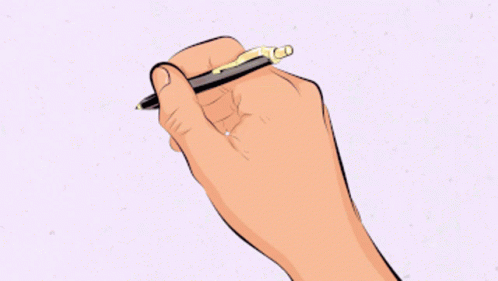 HAVE A NICE DAY